GENERAL PATHOLOGY                Disturbances of Pigment metabolism
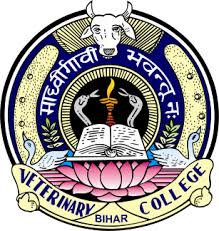 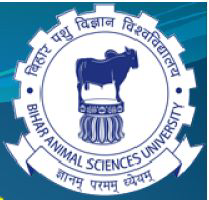 Presented by
Dr.Imran Ali 
Asst. Professor Veterinary Pathology
Bihar Veterinary College Patna-14
1
Classification of exogenous pigmentation and terminologies
Abnormal deposition of colored substances  of diverse origin, in the cells or tissues is called pathological pigmentation. The pigments may be formed within the body, in which they are called endogenous of the pigments come from outside the body, such as minerals, medicines, plants etc., They are called exogenous.
EXOGENOUSPIGMENTS
Pneumoconiosis – Dusts of various kinds: coal dust, iron dust, stone dust, asbestos dust – may be inhaled by animals. These dusts, besides importing a color, cause fibrosis of the lungs. This condition is called pneumoconiosis in general.
Anthracosis – Anthracosis is a condition in which there are an accumulation of carbon particles in the lungs. Usually it is coal dust that accumulates. It is seen in horses, cattle, dogs and cats that live in industrial area where coal and coal dust pollute the air.
Macroscopically
The lungs show black streaks or spots, especially at the lower borders . The lungs have a peppered appearance. The medulla of the lymph nodes is darker in color. The carbon particles are only mild irritants and so large scale fibrosis is seldom seen.
Microscopically
The pigment is seen as black granules either between cells or within phagocytes. In the lungs, it is present in the alveolar walls and connective tissue septa.
Sequelae – Usually, no serious damage occurs. But in heavy deposition, especially when combined with silicon-dioxide, fibrosis of lungs take place, as is seen in miners.
Silicosis – In this condition stone dust is inhaled. It is more common in man than animals. Person working in iron, gold and diamond mines, stone quarries, glazing and enamel industries are frequently affected. Silica is insoluble and a very powerful irritant, causing extensive fibrosis which predisposes the lung to tuberculosis.
Pathogenesis – Particles of silicates enter the alveoli where they are engulfed by macrophages, which transport them to the intrapulmonary   lymphatics and then to the lymph nodes, the  silicates are converted into salicylic acid, which is highly toxic to the tissue due to irritation, fibrosis occurs.
P.M lesions:  The pleura is thickened numerous circular nodules of various sign are seen throughout the lung parenchyma. Local emphysema and bronchioectasis  may be noticed.
Microscopically  – The “silicotic nodule” has a characteristic appearance i.e. around central particles of silica are formed concentric lamiae of hyalines collagen. Pulmonary  arteries are thickened. Local areas of emphysema and bronchioctasis are seen. Fetalisation of alveolar epithelium may be noticed.
Plumbism – Plumbism is pigmentation of tissue resulting from the presence of both lead and hydrogen-sulphide. It occurs when lead is ingested in the form of paint or when water or food containing lead is consumed.
Gross :- Pigmentation only those area where hydrogen sulphide is present. The lead in the tissue combines with hydrogen-sulphide to form lead sulphide which is a black pigment. Thus pigmentation is seen at the gum line where lead in the tissues comes in contact with the hydrogen sulfide produced by putrefactive bacteria found around the teeth. Similarly, the intestinal mucosa may be gray colored. Focus may be gray due to presence of lead sulphide.
Argyrosis – This is condition that is notice in long continued therapy with silver salts. 
Macro – The spin and conjunctive become gray or gray-blue. Internal organs may show similar pigmentation.
Micro – The pigment is not intracellular. It is  deposited in the cement substance. In the skin it is found in the dermis just under the epidermis, while in the Kidneys  it is  deposited in the lamina of the glomeruli and outside the tubular epithelium the black granular deposits are found in the Kupffer cells and arterioles and venules of the liver.
Sequelae – No harm appears to be caused except the disfigurement for the face of man is gray or ash colored and this is a permanent blemish.
Tetracycline – Gets deposited in the bones if it is used for prolonged treatment. The drug gives yellowish discolorations to the bones which gives yellowish greenish autoflourescence under fluorescence microscopy of sections of bones.
Tattooing – In tattooing, the pigment particles are transported by the macrophages to the connective tissue. This pigment is not found in this epi cells. The phagocytes may also transport and deposit the pigment in the regional lymph nodes.
1.  Carotinoid Pigment -  When excess of carotene is taken in the food than required for the synthesis of Vitamin A. then the fat soluble carotenoid pigment circulate in the blood causing carotenemia and accumulate in skin giving yellow coloration to skin, particularly in rabbits.
Endogenous Pigments
Melanin – Melanin is a brown-black pigment formed from amino-acid Tyrosine melanin protects the skin against harmful rays in sunlight.
Micro -  Melanin appears as very minutes, uniformly regular dirty brown, spherical granules.
Pathological amount of melanin is called melanosis and is frequently observed in association with:-
The tumour melanoma : there is a high incidence of the these tumours in grey horses and heavily pigmented breeds of dogs.
ii)Addison disease:- When there is bilateral destruction of the adrenals due to tuberculosis, atrophy or neoplasm
iii)Melanosis coli - Is a condition in which rectum and color contain melanin in their mucosa, giving them brownish color.
iv)Acanthosis nigrans – In dog suffering from a sertoli-cell tumor in which there is estrogen production, raised, rough black patches of skin are found in the axilla, groin, under the belly and ventral thoracic region.
Condition with deficient production of melanin:-
1)Albinism- Congenital, complete absence of melanin pigment.
2)Leucoderma- Local loss of pigment . Such area become inflammed when exposed to sunlight.
3)Vitilego- Partial or complete loss of melanocytes in the epidermis.
Lipofuscin:-  Lipofuscin is an insoluble brown pigment. It is also known as lipochrome, wear and tear or aging pigment.
Macro – yellowish brown, finely granular intracytoplasmic pigment. 
Its presence is a sign of free radical injury and lipid proxidation. It is seen in cells undergoing slow, regressive changes, and is prominent in the liver and heart of ageing patients.
Derivatives of Hemoglobin
Hemoglobin :-  Itself may be visible if released from RBCs in large quantities. It will appear microscopically as a distinctive reddish orange color in renal tubules if it crosses the glomerulus- the kidney is usually almost black in color and is indicative of an acute hemolytic crisis. Chromic copper poisoning in sheep or cattle is a classic example.
ii)Hemosiderin :- This pigment is brown, contains iron and is usually present  in macrophages of the reticulo–endothelial system.
It is a common finding and if quite prominent as a lesion, the term hemosiderosis is used.
iii)Hematin: - results from the action of acid or alkali on hemoglobin.
Porphyra:- This refers to a group of uncommon inborn or acquired disturbances of porphyrin in metabolism. Porphyrins are pigments normally present in hemoglobin, myoglobin and cytochromes. The porphyrins collect in teeth and bones and result in pink-tooth of  cattle. Sometimes porphyrins accumulate and react with sunlight resulting in edema and inflammation on non-pigmented areas of the body, exposed  to light.
         Hematodin :- In places where hemorrhages occur, hematodin may be liberated and it is this pigment that the color of a bruise or contusion is due. Hematodin is first converted into bilirubin and so the bruise is green. Subsequently the color changes to yellow when bilirubin  is converted to bilirubin. It is extra-cellular. (outside the cells)
Bilirubin:- Is derived from hemoglobin  but contains no iron. It is the major pigment of  blue, when bilirubin is evented in the blood and deposited in tissue, it results in the common clinical disorder known as jaundice.
THE END
The resources available on class notes and used for the purpose of teaching students.